Phenomenon
What questions do you have?
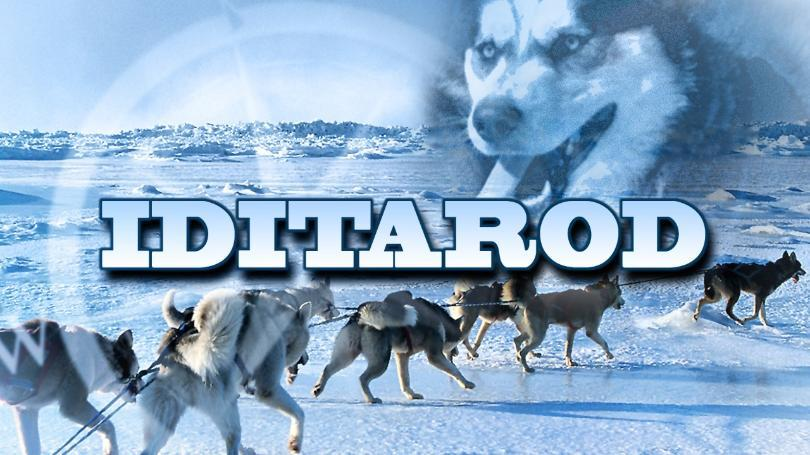 Idita-Science
Plan and Carry out an Investigation
Using Snow, Soil,and Rocks, determine which surface is the best and easiest for dogs to pull the sled on.
Testable questions we investigated
We investigated this question by...
Observations we observed...
My claim is...
In your science journal, draw a model of your investigation. Make sure that you label your drawing.
Challenge: Oh no!! You are mushing down the Iditarod Trail and your sled breaks. Using only the materials in front of you design and build a new dog sled. The sled has to be able to be pulled by dogs, slide on snow, and have a place for the musher to stand.
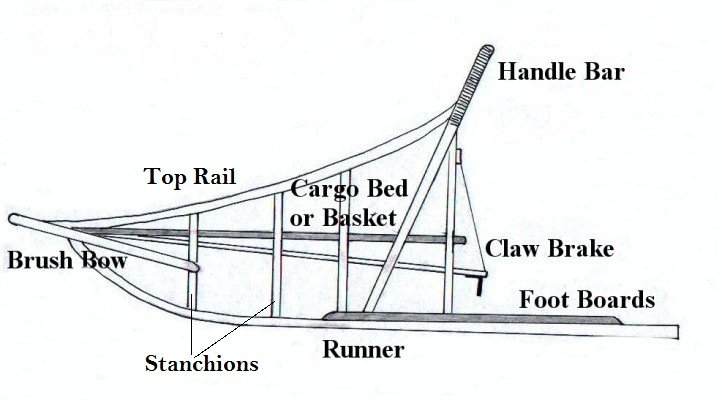 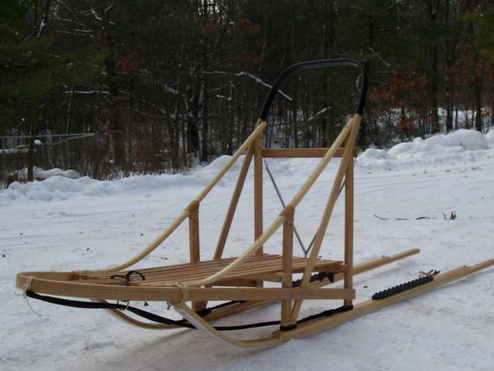 Label the cardinal directions of the map the mushers are traveling.
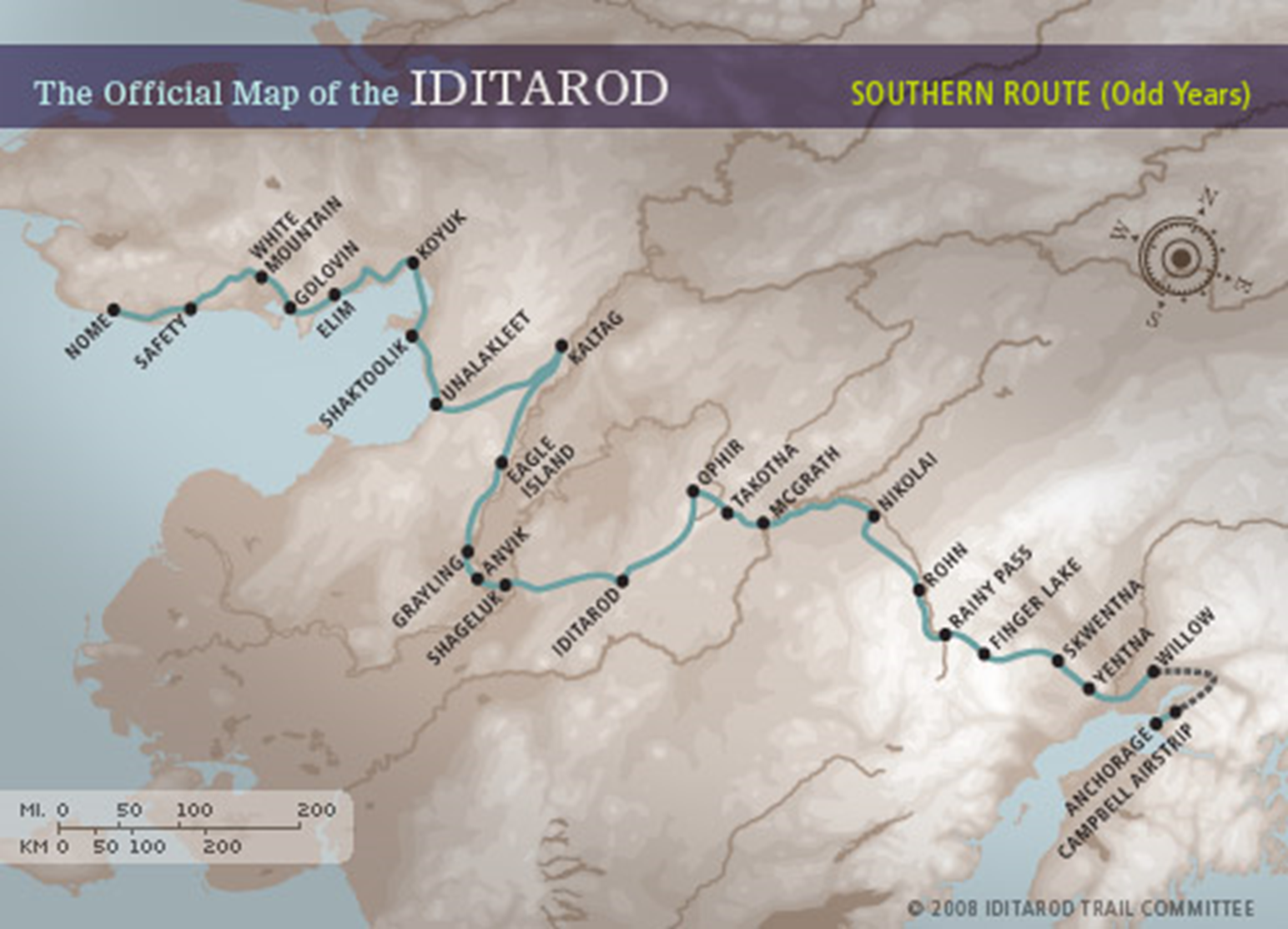 Label the landforms and water on this part of the trail.
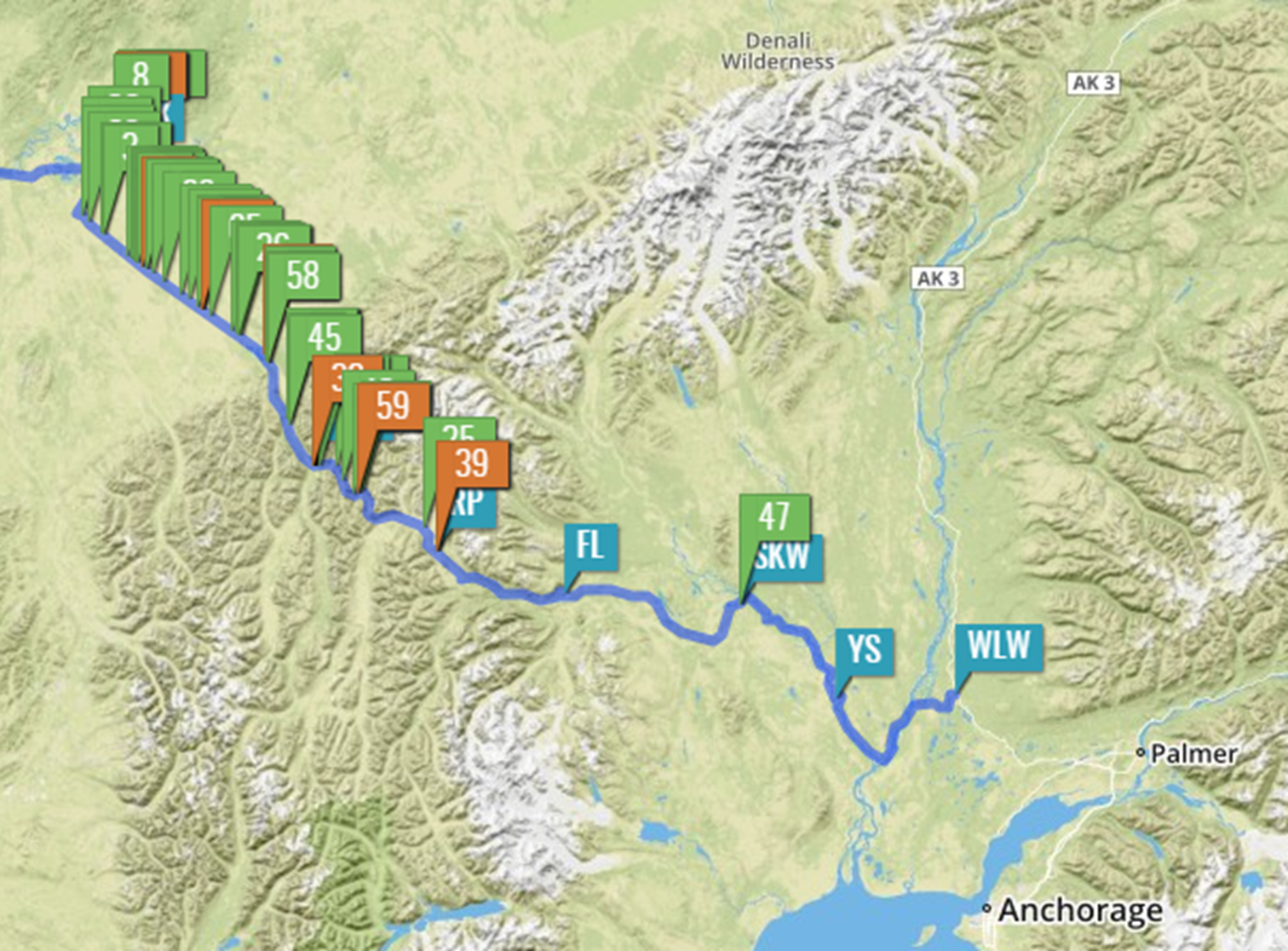 Label the directions on this part of the trail.
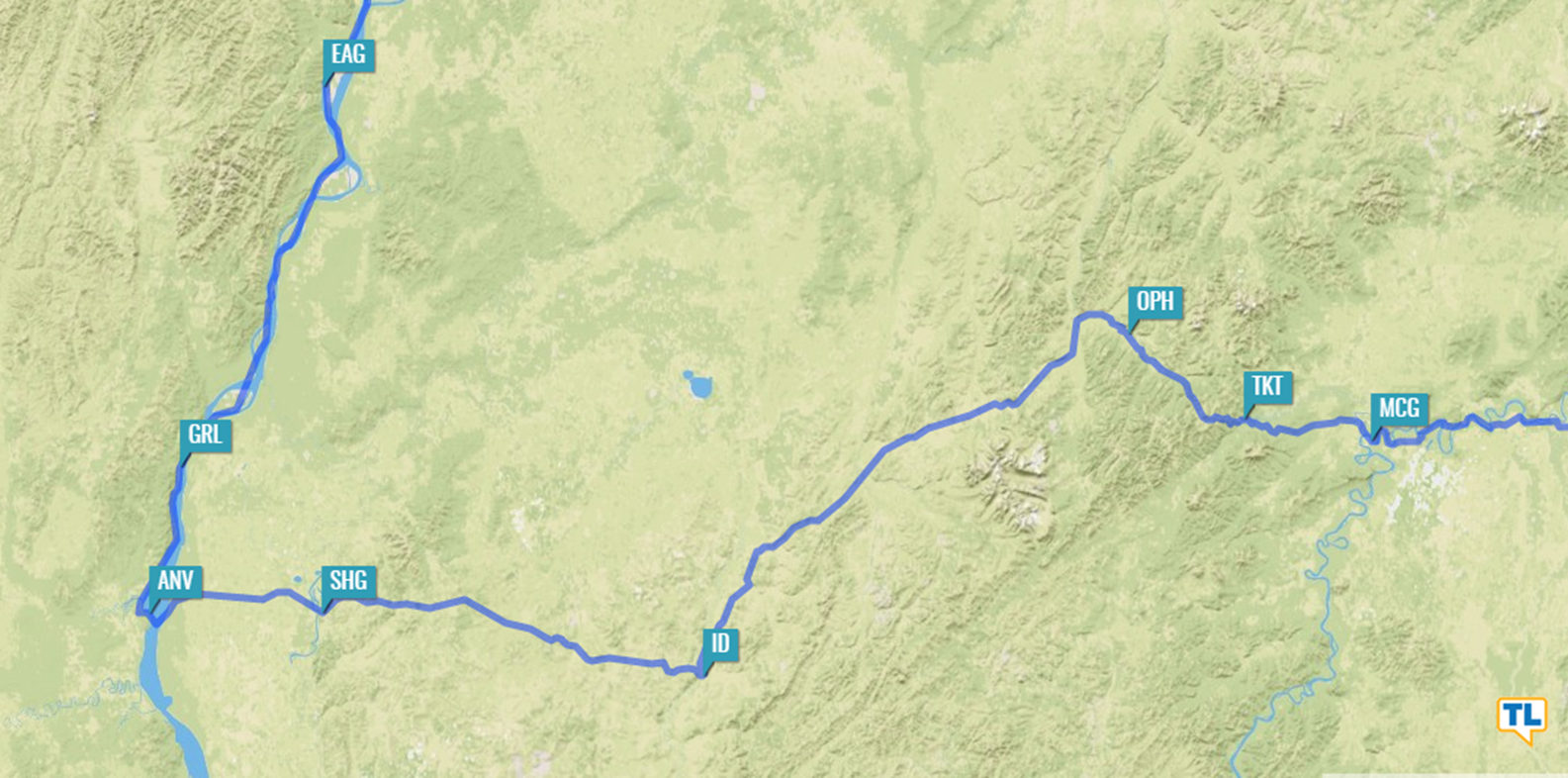 Label the landforms and water on this part of the trail.
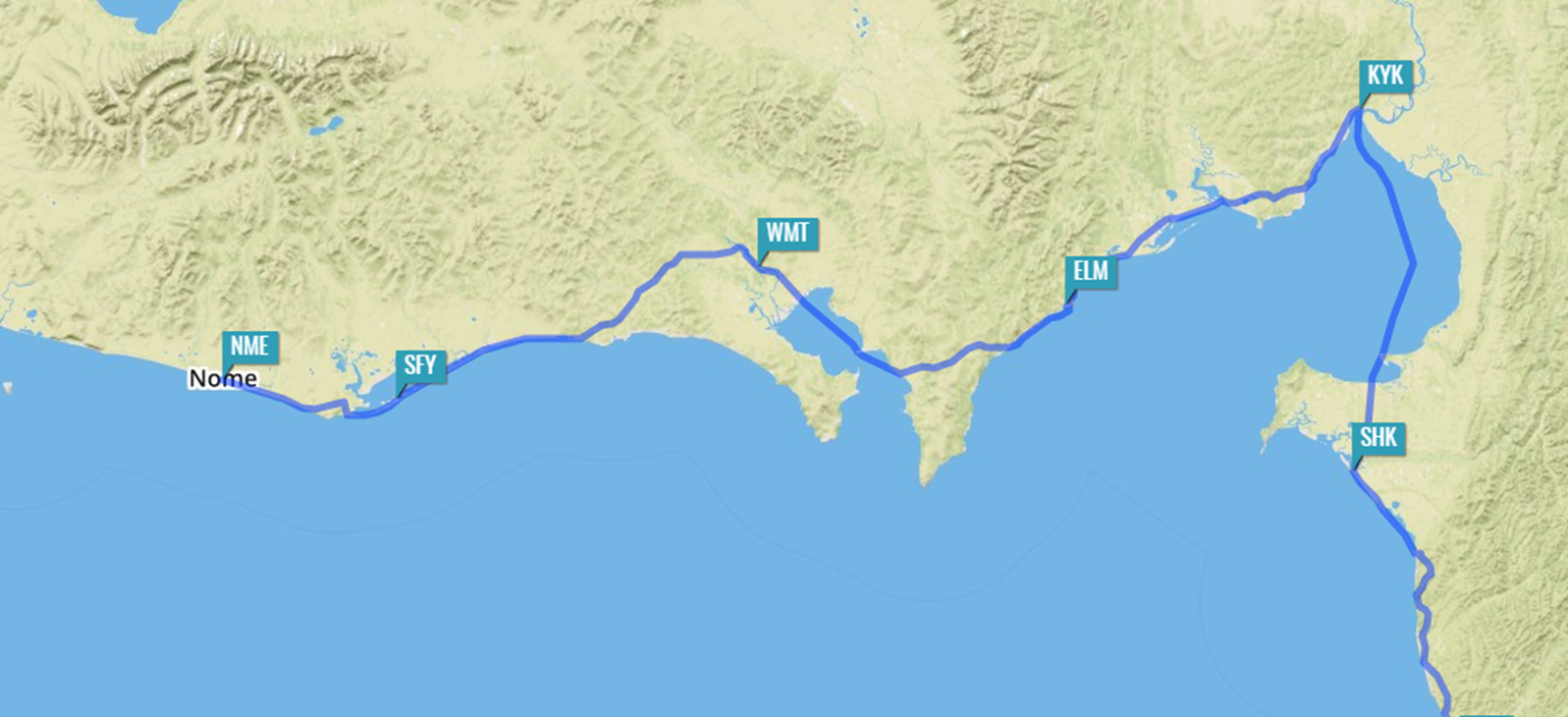